Creative Brains: Rhetorical Approaches to Neuroscience
Jordynn Jack
University of North Carolina, Chapel Hill
@jordynnjack
Neuroclaims and Stasis Theory
The Case of the Modern Dancers
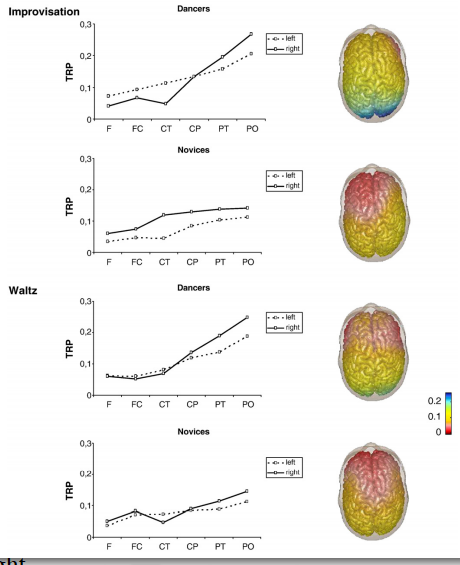 Creativity in Dance
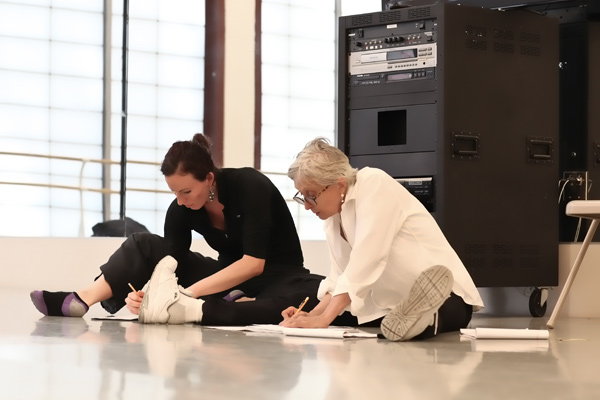 The Case of the Freestyling Rappers
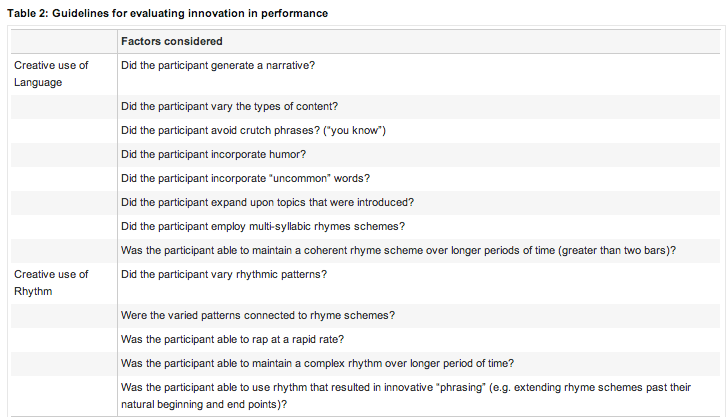 The Case of the Creative Writers
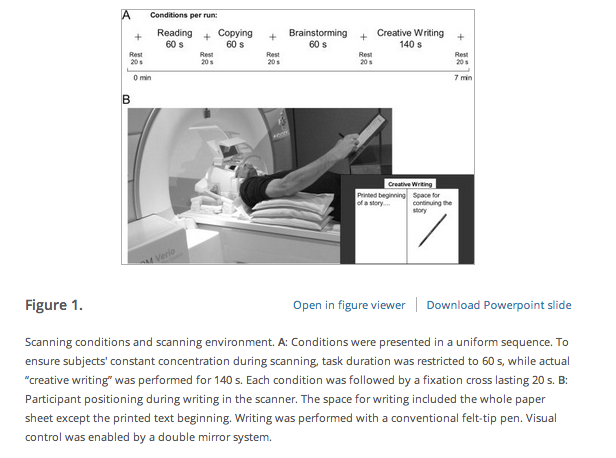